Тема: Использование IT-технологий на уроках физической культуры
Ремизова
                    Людмила
                      Ивановна
                       учитель 
                           физической культуры
Актуальность применения ИКТ
 на уроке физической культуры:

 - недостаточная двигательная активность; 
 - отсутствие интереса к физической культуре и спорту; 
 - разный уровень учебных возможностей школьников;
 - недостаточная образованность учащихся в сфере 
    физической культуры.
Цель использования ИКТ на уроке:
   повышение эффективности обучения через использование 
   ИКТ в учебном процессе. 
   ЗАДАЧИ:
 - повышение уровня теоретических и практических   
   умений, навыков по предмету;
 - повышение качества знаний; 
 - развитие творческих способностей учащихся.
Как использовать ИКТ 
на уроке физической культуры:
Использование ИКТ не должно длиться на уроке более 15 мин. подряд. 
Здесь учитель координирует, направляет, руководит и организует учебный процесс. 
С помощью видеоряда, звука и текста  
  школьник получает представление об  
  изучаемом двигательном действии. 
В качестве проверки знаний можно  
  применять компьютерный контроль.
Использование ИКТ на уроках: 
- ускоряет процесс подготовки к уроку;
-  позволяет учителю проявить свое творчество;
-  обеспечивает наглядность; 
 повышает интерес и мотивацию к обучению у   
  учащихся;
-  повышает эффективность качества оценивания.
Использование ИКТ во внеурочное время:
  выявления уровня физической подготовленности  
   учащихся (мониторинг);
  исследования уровня удовлетворённости  
   учащихся на уроках физической культуры  
   (анкетирование);
- создание базы данных учащихся.
Влияние ИКТ на ученика: 
 способствует повышению познавательного интереса  
  к предмету;  
 содействует росту успеваемости учащихся по  
   предмету; 
- позволяет учащимся проявить себя в новой роли.
при изложении нового материала
при выполнении домашнего задания
ИКТ на уроке
для контроля знаний
при закреплении
ИСПОЛЬЗОВАНИЕ ИКТ НА УРОКЕ ФИЗИЧЕСКОЙ КУЛЬТУРЫ
- Демонстрация  техники  вида спорта на экране прямо в спортзале. Ученикам надо показать технику вида спорта, а личный показ не всегда  возможен.
-  Ученики знакомятся с движениями с помощью видео. 
- Видя себя на экране ученики исправляют ошибки.
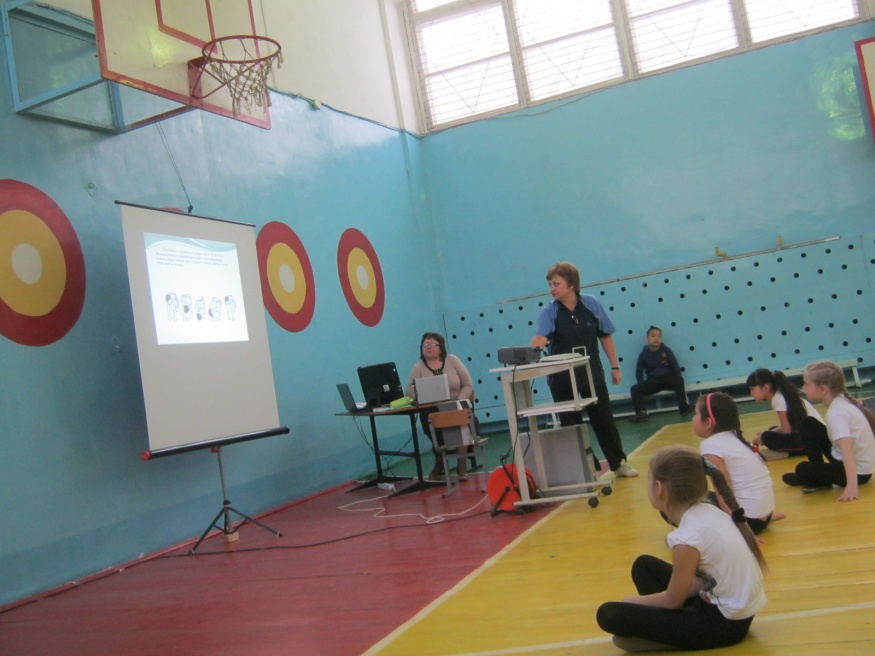 Техника двигательного действия может быть отображена в трех режимах: 
1) общая характеристика;
2) детальная характеристика; 
3) характеристика по элементам.
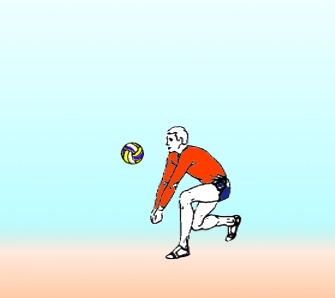 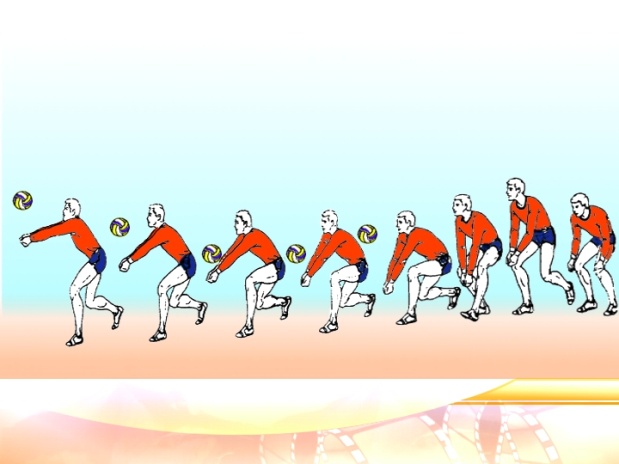 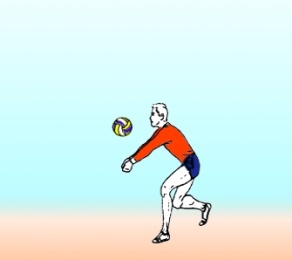 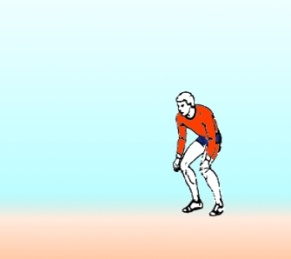 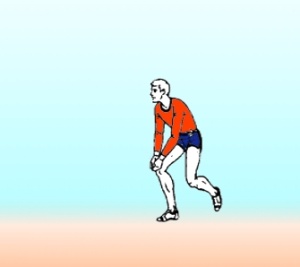 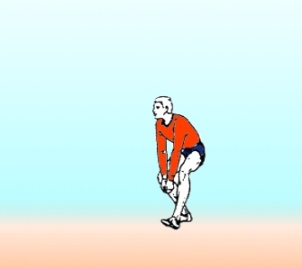 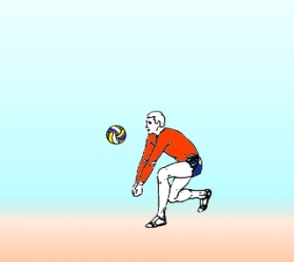 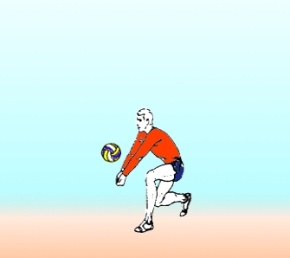 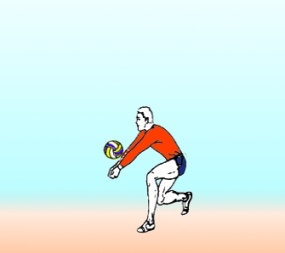 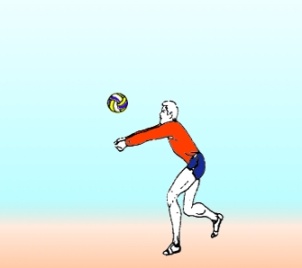 Упражнения можно показывать в трех вариантах: 
видеозапись, анимация и рисунок. Учитель может самостоятельно определить то, каким материалом ему лучше воспользоваться.
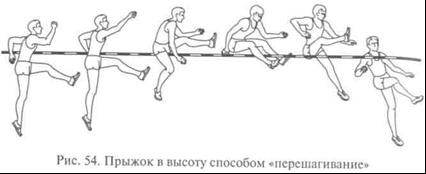 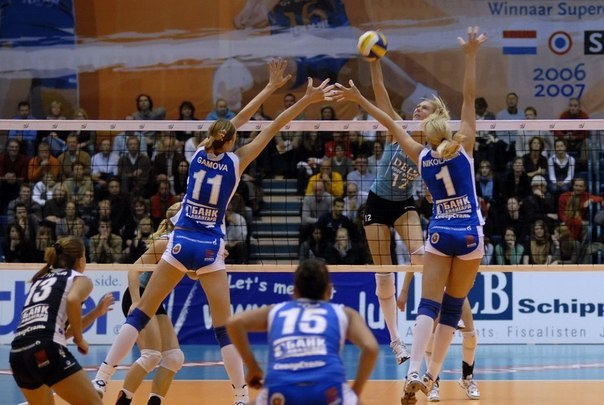 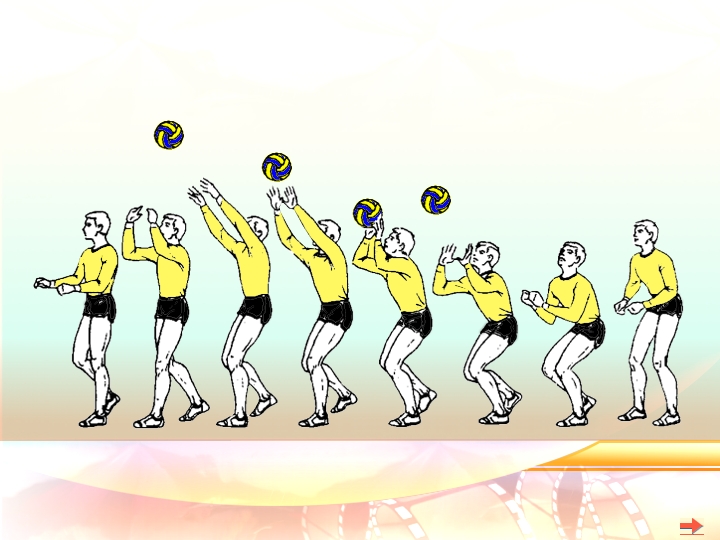 На уроках физкультуры применение интерактивной доски позволяет облегчить процесс обучения технически сложных видов спорта (волейбол, баскетбол). Учитель, работая с доской, имеет возможность, разбив технический прием на слайды, показывать их с такой скоростью, с какой это необходимо для детального изучения и понимания в данном классе.
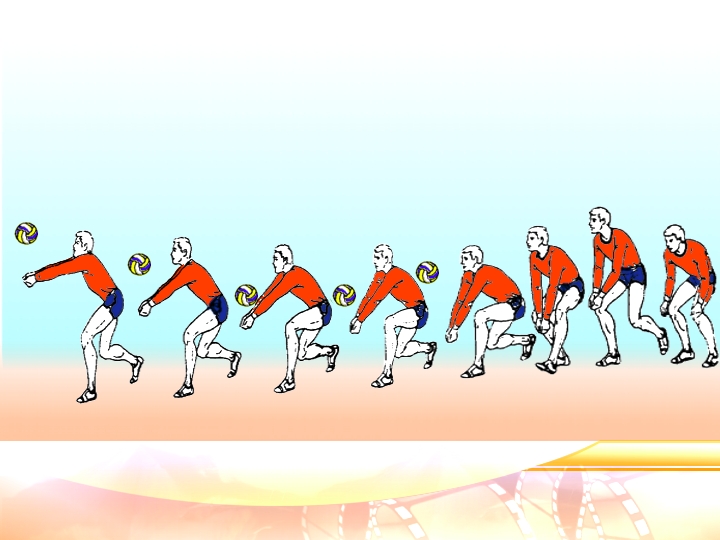 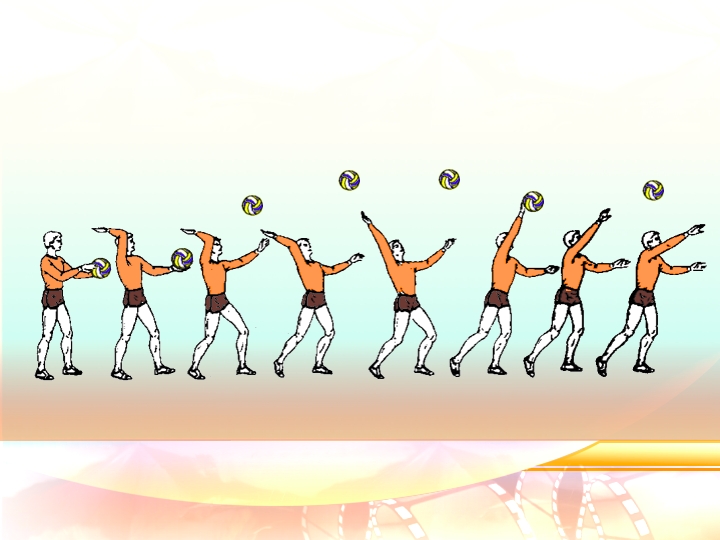 Результатами использования интерактивной доски на уроках физкультуры является:
 а) абсолютная доступность при любой физической  
     подготовленности;
 б) заинтересованность учащихся в изучении  
     техники приемов игры волейбол, баскетбол,  
     футбол, теннис.
Использование ИКТ на уроках физической культуры дает возможность лучше подготовиться к занятию: 
восстановить в памяти технику вида спорта, подводящие и подготовительные упражнения, способы организации группы обучаемых, порядок соблюдения правил техники безопасности.
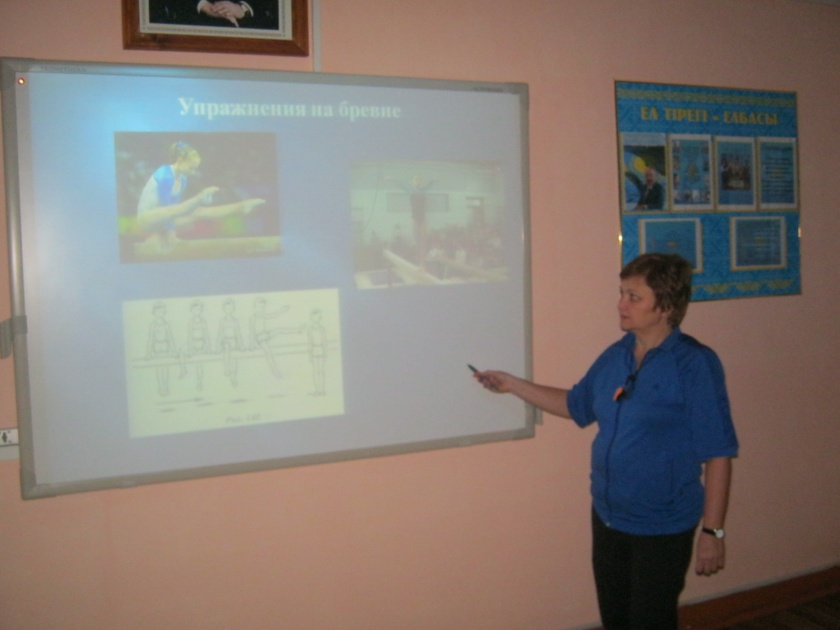 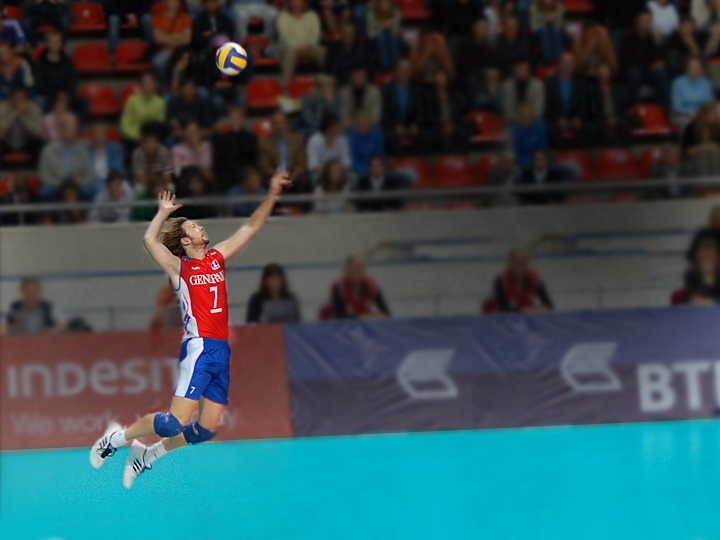 Использование ИКТ в образовательном процессе стимулирует познавательный интерес к физической культуре, создавая условия для мотивации к изучению этого предмета, способствует повышению качества образования.
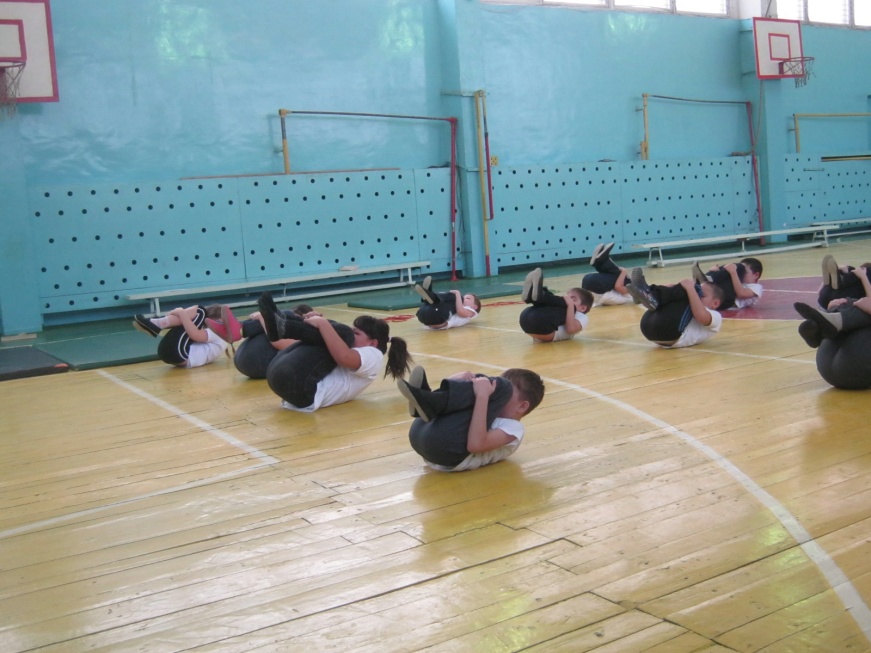